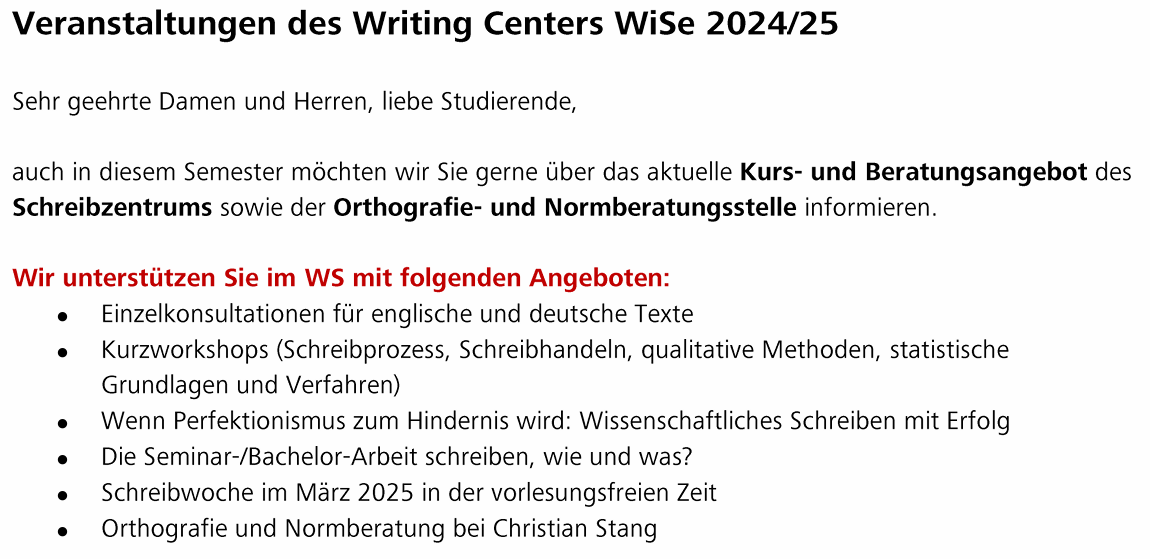 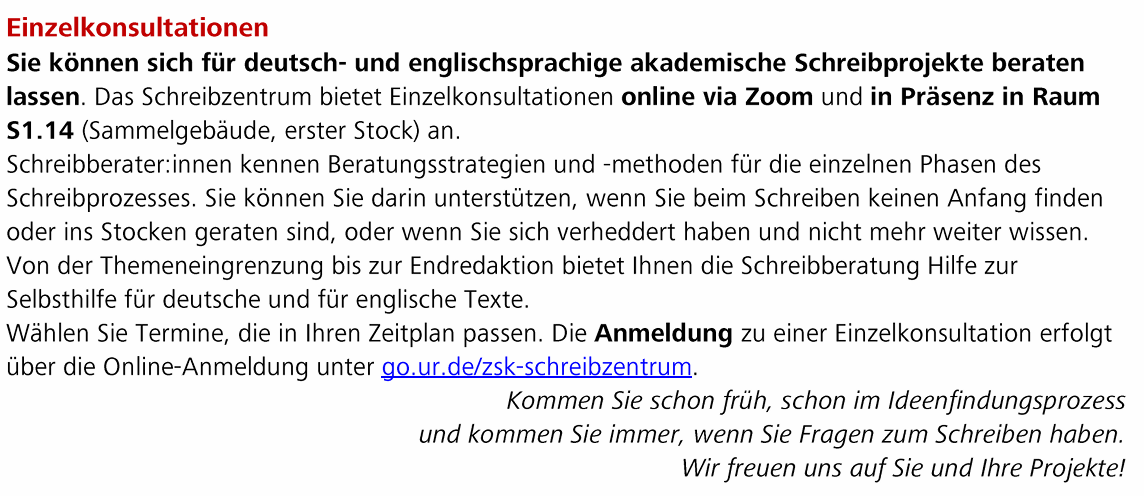 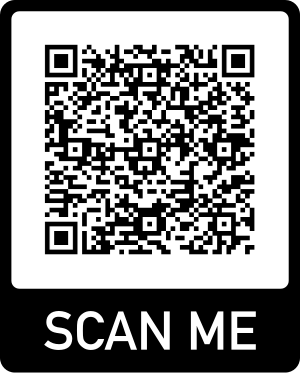 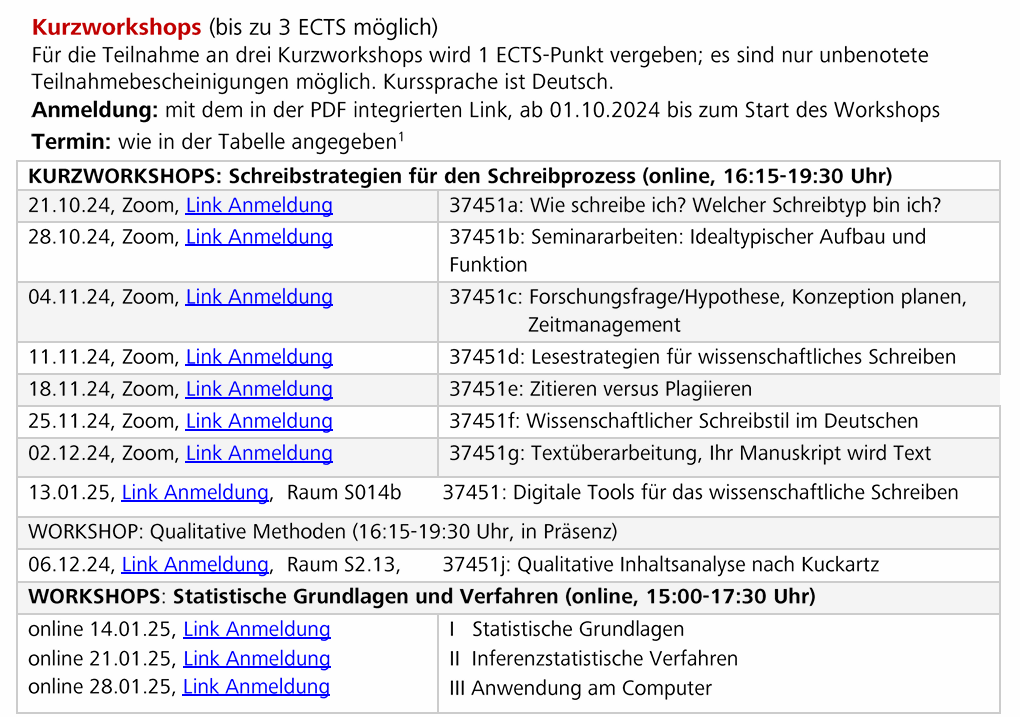 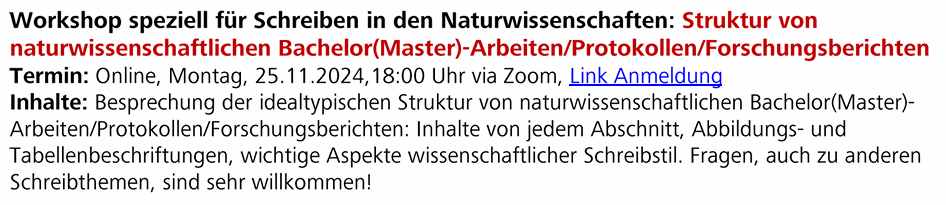 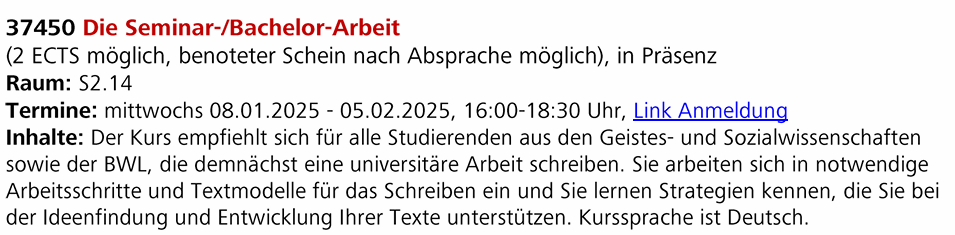 Alle Kurse und Workshops auf GRIPS: 
>> Zentrum für Sprache und Kommunikation (ZSK) 
>> Schriftliche Kommunikation und Schreibberatung (SKuS)
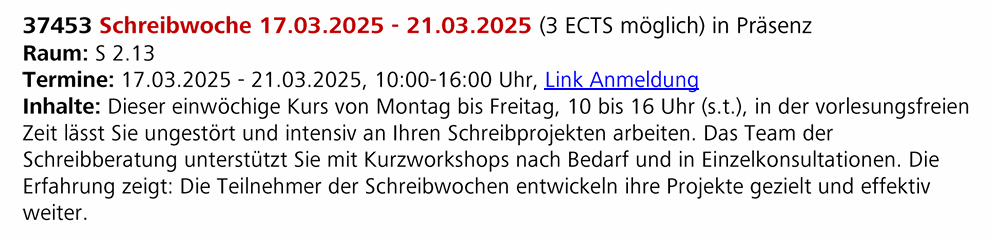 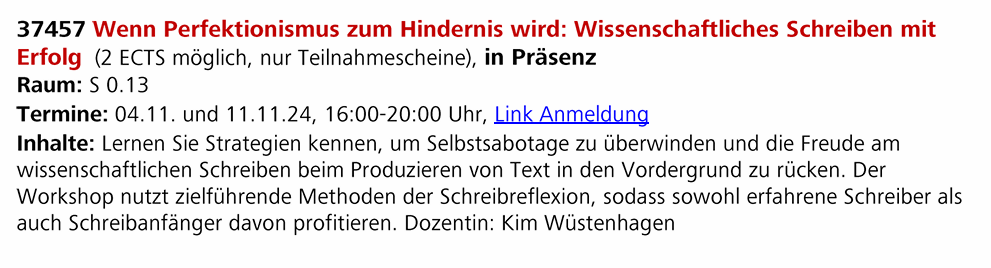 Alle Kurse und Workshops auf GRIPS: 
>> Zentrum für Sprache und Kommunikation (ZSK) 
>> Schriftliche Kommunikation und Schreibberatung (SKuS)
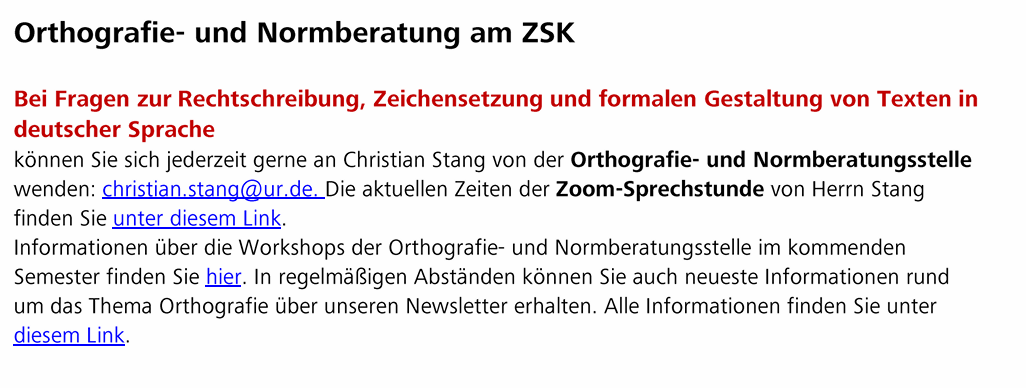 Alle Kurse und Workshops auf GRIPS: 
>> Zentrum für Sprache und Kommunikation (ZSK) 
>> Schriftliche Kommunikation und Schreibberatung (SKuS)
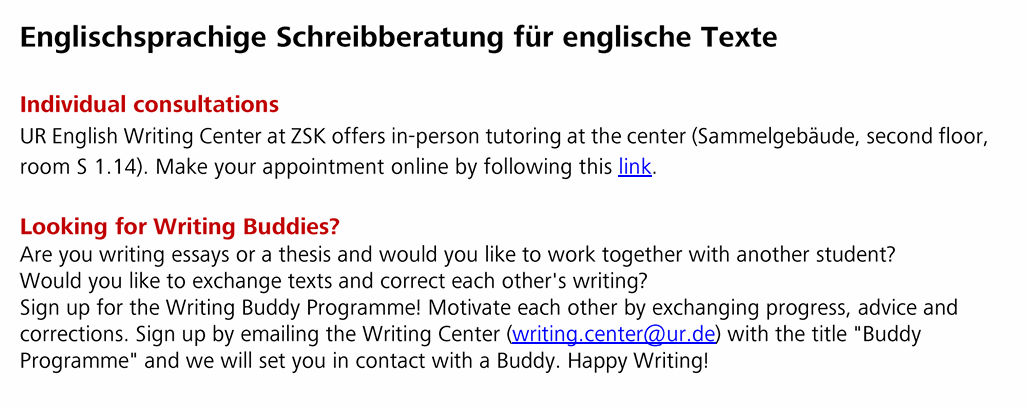 Alle Kurse und Workshops auf GRIPS: 
>> Zentrum für Sprache und Kommunikation (ZSK) 
>> Schriftliche Kommunikation und Schreibberatung (SKuS)
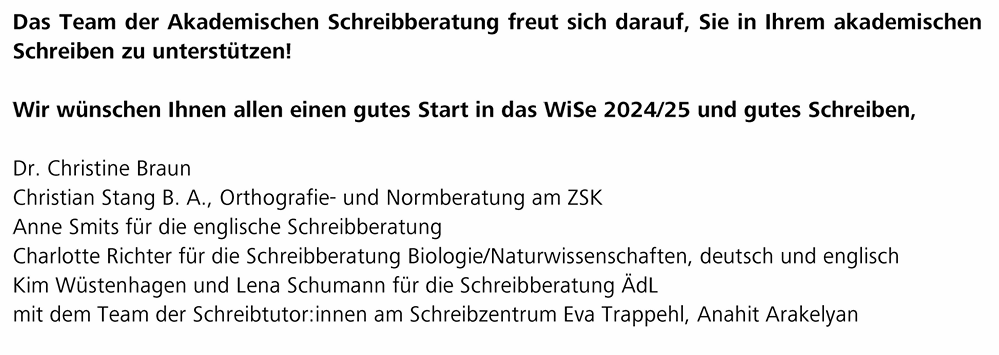